MANAJEMEN SEKOLAH
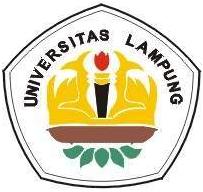 Dr. Riswandi, M.Pd
Fakultas Keguruan dan Ilmu Pendidikan
Universitas Lampung
Bidang Garapan Manajemen Pendidikan di Sekolah
1. Manajemen Kurikulum
2. Manajemen Kesiswaan
3. Manajemen Sarana dan Prasarana
4. Manajemen Personil/anggota
5. Manajemen Keuangan
6. Manajemen Hubungan Sekolah dan Masyarakat
7. Manajemen Layanan Khusus
II. Manajemen Kesiswaan
Adalah kegiatan yg bersangkutan dgn masalah kesiswaan di sekolah.
Tujuannya; menata proses kesiswaan mulai dari perekrutan, mengikuti pembelajaran sampai dgn lulus sesuai dgn tujuan institusional agar dpt berlangsung secara efektif dan efisien.
Kegiatannya; perencanaan penerimaan murid baru, pembinaan siswa, dan kelulusan.
Lanjutan...
Semua kegiatan di sekolah pada akhirnya ditujukan utk membantu siswa mengembangkan dirinya. Upaya itu akan optimal jika siswa sendiri secara aktif berupaya mengembangkan diri. 
Sebagai pemimpin di sekolah, kepsek memegang peran penting dlm menciptakan kondisi tersebut.
Prinsip dasar dalam manajemen kesiswaan
1. Siswa harus diperlakukan sbg subjek dan bukan objek.
2. Kondisi siswa sangat beragam, ditinjau dari kondisi fisik, kemampuan intelektual, sosial ekonomi, minat dan seterusnya.
3. Siswa hanya akan termotivasi belajar, jika mereka menyenangi apa yg diajarkan.
4. Pengembangan potensi siswa tdk hanya menyangkut ranah kognitif, tetapi juga ranah afektif dan psikomotor.
4. Manajemen Personil/anggota
Manajemen personil/anggota di sekolah menjadi tanggung jawab kepala sekolah.
Kegiatan manajemen yg dituntut adalah; (1) memperoleh dan memilih anggota yg cakap, (2) membantu anggota menyesuaikan diri dgn tugas-tugas barunya, (3) menggunakan anggota dgn lebih efektif, dan (4) menciptakan kesempatan utk perkembangan anggota scr berkesinambungan.
Kepsek memiliki peran sentral dlm mengelola personalia di sekolah, sehingga sangat penting bagi kepsek utk memahami dan menerapkan pengelolaan personalia dgn baik.
Prinsip Dasar Manajemen Personalia
Dlm mengembangkan sekolah, SDM adalah komponen paling berharga.
SDM akan berperan scr optimal jika dikelola dgn baik, sehingga mendukung tercapainya tujuan institusional.
Kultur dan suasana organisasi di sekolah, serta perilaku manajerial kepsek sangat berpengaruh terhdp pencapaian tujuan pengembangan sekolah.
Mengupayakan agar setiap warga (guru dan pihak terkait) dpt bekerjasama dan saling mendukung utk mencapai tujuan sekolah.
See  you…! !